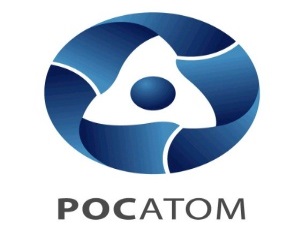 Международный промышленный форум «АТОМЭКСПО – 2013»

Круглый стол «Охрана окружающей среды:
научно-технические возможности и перспективы»

Санкт-Петербург, 27 июня 2013 г.
Роль научно-технического прогресса в решении экологических проблем
Советник генерального директора Госкорпорации «Росатом»,  координатор по вопросам реализации Экологической политики Госкорпорации «Росатом»,
почетный член ПАСЕ, член-корр. РАН, д.т.н., профессор
ГРАЧЕВ В.А.
ОХРАНА ОКРУЖАЮЩЕЙ СРЕДЫ И 
НАУЧНО-ТЕХНИЧЕСКИЙ ПРОГРЕСС
2
1
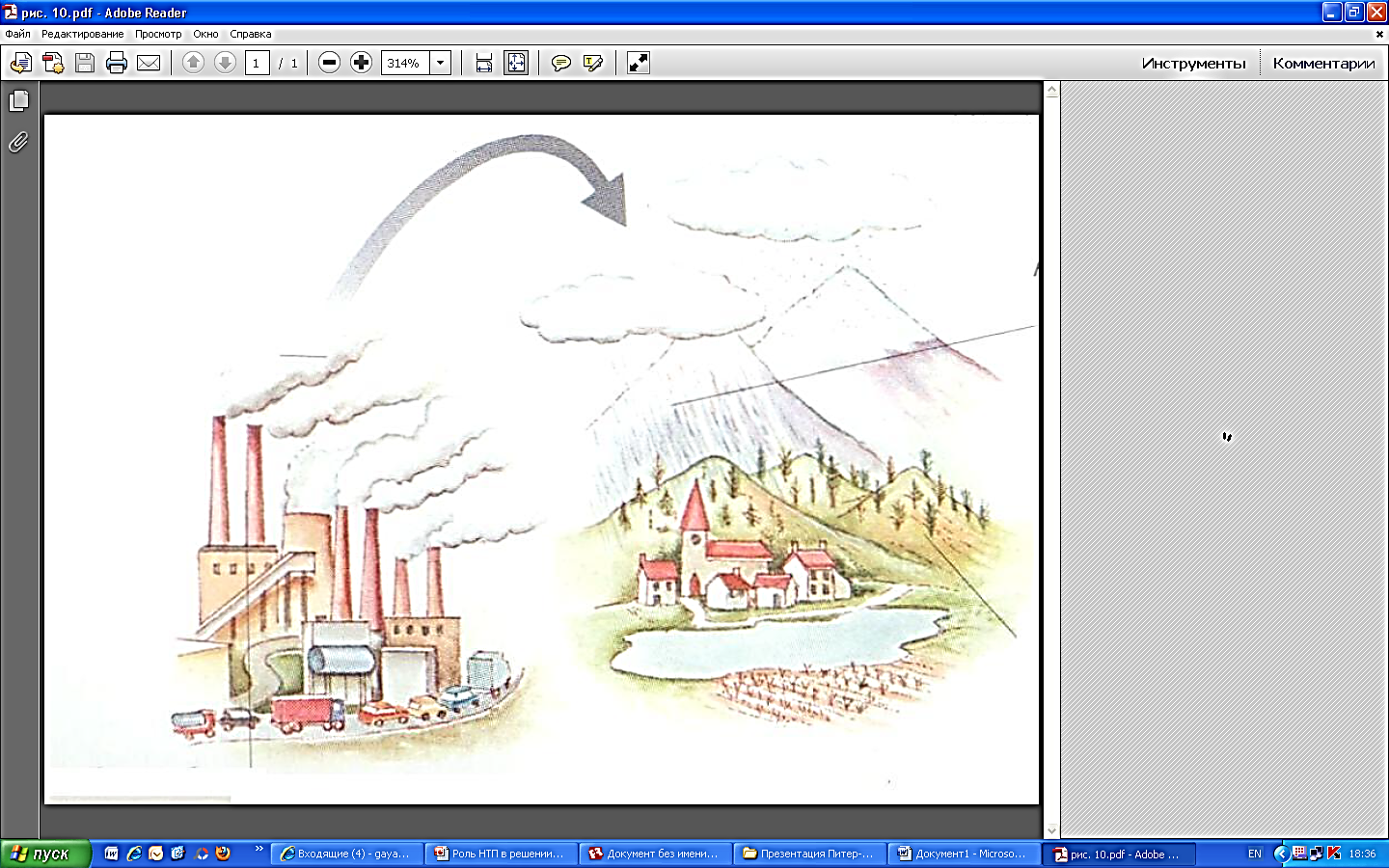 Производственная среда
Природная окружающая среды
Эрнст Геккель. 
В 1869 году ввел термин «экология».
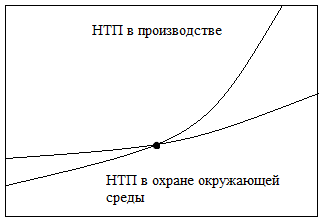 Антропогенная окружающая среда
2
ОХРАНА ОКРУЖАЮЩЕЙ СРЕДЫ И 
НАУЧНО-ТЕХНИЧЕСКИЙ ПРОГРЕСС
1
2
Циклы в биосфере
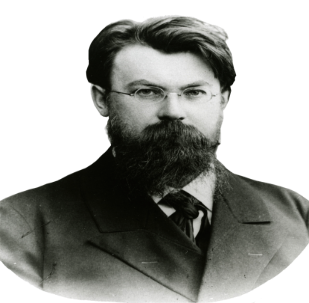 Цикл углерода
Цикл кислорода
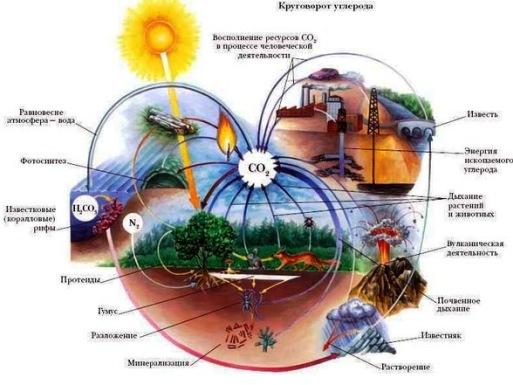 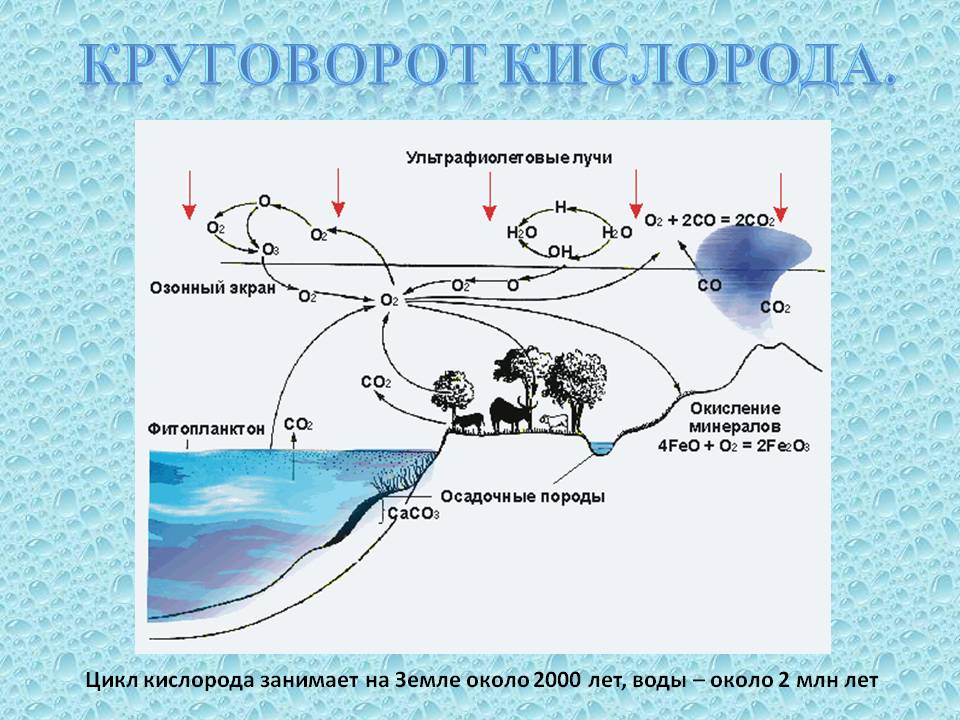 Владимир Иванович Вернадский, конец XIX века
«Человечество, как живое вещество, неразрывно связано с материально-энергетическими процессами определенной 
геологической оболочки Земли – с ее биосферой. Оно не может быть от нее независимым ни на одну минуту».
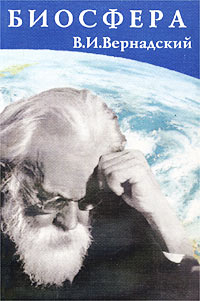 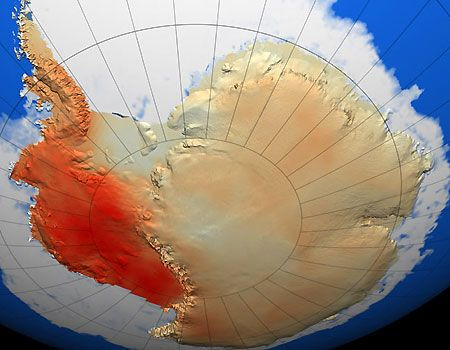 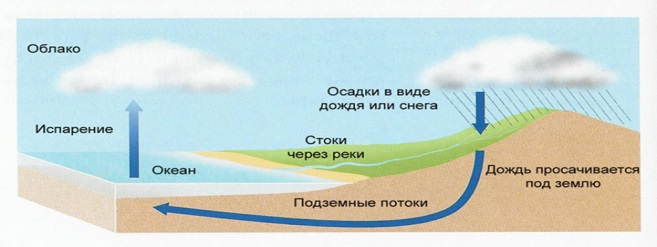 Цикл воды
Глобальное потепление
3
ГЛОБАЛЬНЫЕ ПРОБЛЕМЫ 
ОХРАНЫ ОКРУЖАЮЩЕЙ СРЕДЫ
1
2
1. Глобальное изменение климата
Изменение условий жизни биосферы
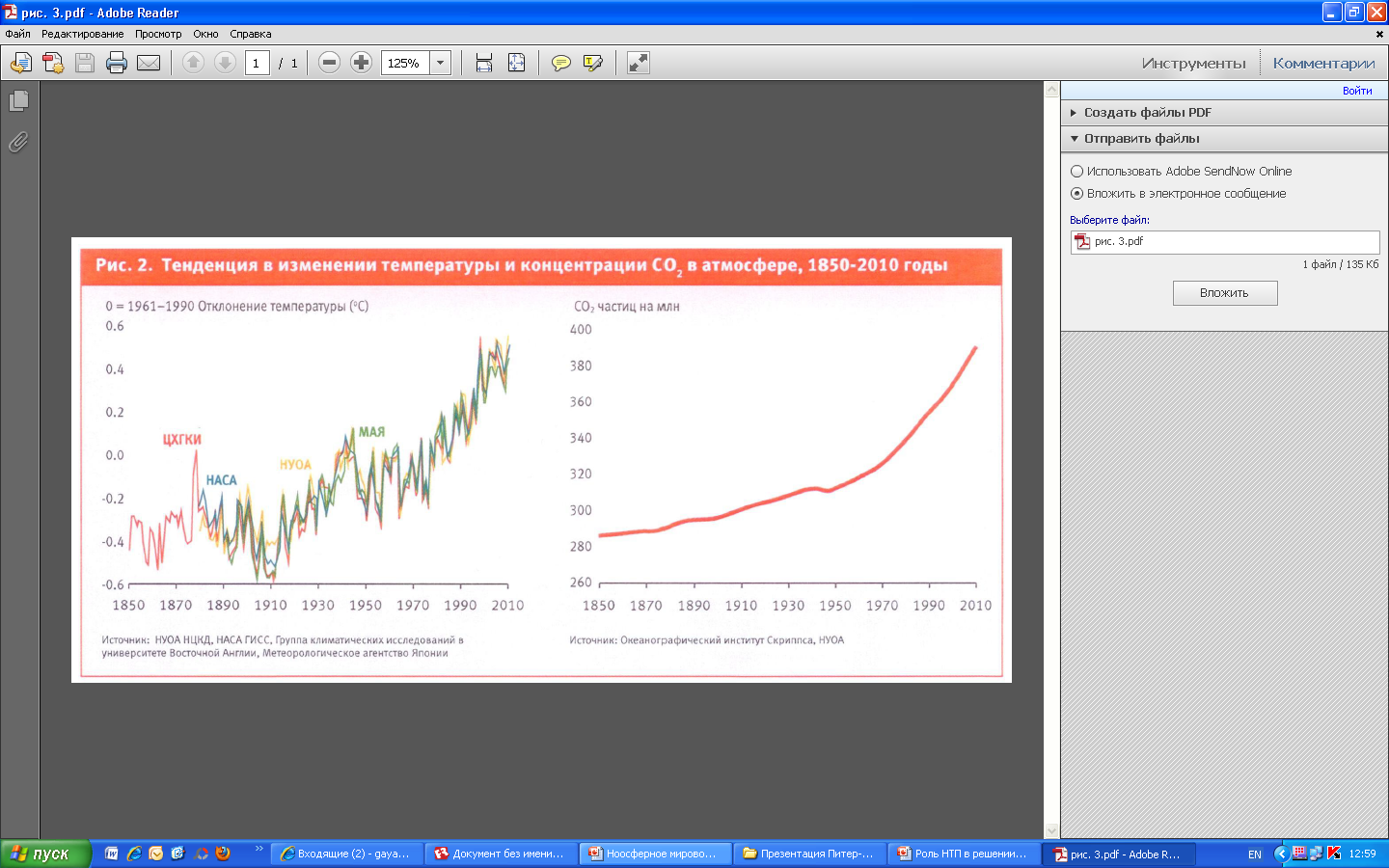 Тенденция в изменении температуры и концентрации СО2 в атмосфере, 1850-2010 годы
4
ГЛОБАЛЬНЫЕ ПРОБЛЕМЫ 
ОХРАНЫ ОКРУЖАЮЩЕЙ СРЕДЫ
1
2
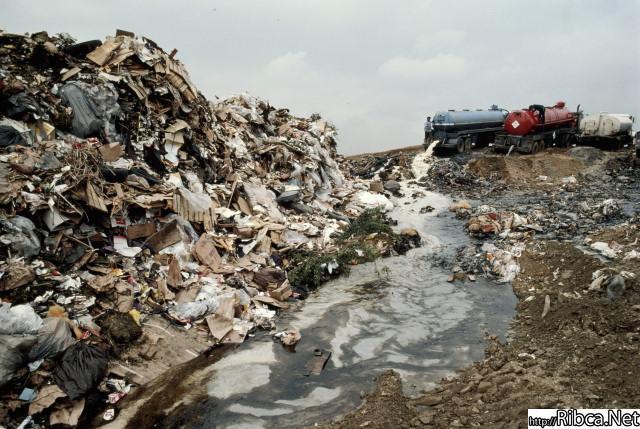 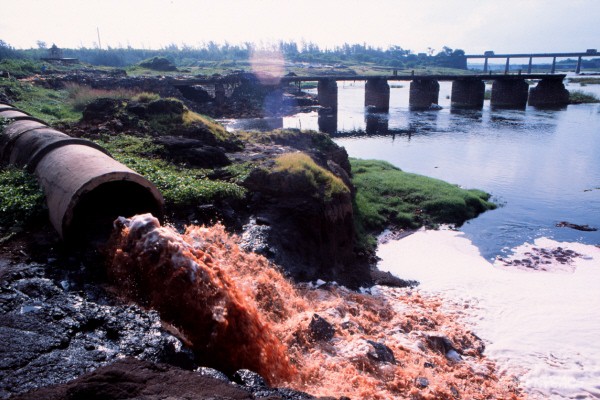 Загрязнение воздуха
2. Отходы
Загрязнение воды
Загрязнение почвы
УХУДШЕНИЕ УСЛОВИЙ ЖИЗНИ БИОСФЕРЫ
5
БИОСФЕРА И НООСФЕРА
БИОСФЕРА
НООСФЕРА
ЗЕМЛЯ - ОЧЕНЬ СЛОЖНАЯ система. 
Та ее часть, где существует жизнь, называется биосферой. Древнегреческое слово «биос» означает «жизнь».  Границы биосферы проходят чуть ниже и чуть выше поверхности планеты. Выделяют различные местообитания (биотопы) - участки суши или водоема с особым климатом, почвой и т.д. Вместе с населяющими их животными и растениями они образуют экосистемы. Взаимные связи между компонентами экосистемы поддерживают ее жизнеспособность. Но ни одна экосистема не может существовать обособленно: она обменивается с миром светом, теплом, водой, питательными веществами, организмами.
Ноосфера – это область взаимодействия общества и природы, в границах которой разумная человеческая деятельность становится определяющим фактором развития.
Понятие ноосферы было предложено Э.Леруа, который трактовал ее как «мыслящую» оболочку, формирующуюся человеческим сознанием. Э.Леруа подчеркивал, что пришел к этой идее совместно со своим другом – крупнейшим геологом и палеонтологом-эволюционистом и католическим философом Пьером Тейяром де Шарденом. При этом Леруа и Шарден основывались на лекциях по геохимии, которые в 1922/1923 годах читал в Сорбонне Владимир Иванович Вернадский (1863–1945). Наиболее полное воплощение теория Леруа нашла в разработке Тейяра де Шардена, который разделял не только идею абиогенеза (оживления материи), но и идею, что конечным пунктом развития ноосферы будет слияние с Богом.
Человеческий разум, как духовный компонент Ноосферы, поставлен перед выбором парадигмы решения глобальных экологических проблем.
6
ЗНАЧЕНИЕ НАУЧНЫХ МЫСЛЕЙ 
В РЕШЕНИИ ЭКОЛОГИЧЕСКИХ ПРОБЛЕМ
Основные предпосылки создания ноосферы:
Вернадский делает вывод о том, что человечество в ходе своего развития превращается в новую мощную силу, своей мыслью и трудом преобразующую лик планеты
человечество стало единым
преобразование средств связи и обмена
открытие новых источников энергии
подъем благосостояния
 равенство всех людей
Понимание таких возможностей для решения глобальных экологических проблем, но в интересах каждого человека – очень важно и позволяет надеяться, что научно-технический прогресс, продвигаемый РАЗУМОМ, позволяет решить все экологические проблемы
Решение практически любых экологических проблем возможно путем использования передовой научной мысли
7
НАУЧНО-ТЕХНИЧЕСКИЙ ПРОГРЕСС – 
ОСНОВА УСТОЙЧИВОГО РАЗВИТИЯ
Наиважнейшей, необходимейшей частью ноосферного процесса является безусловное осознание человечеством и каждым человеком своей роли и своей ответственности за формирование ноосферы. Весь накопленный опыт человечества - духовный, культурный, индивидуальный - должен быть бережно и тщательно изучен и максимально использован для решения этой грандиозной задачи. Нужно научиться понимать мысли и идеи, высказанные не только на разных языках, но и в разных системах понятий.
8
УСТОЙЧИВОЕ РАЗВИТИЕ И 
ЭКОЛОГИЧЕСКИЕ ПРОБЛЕМЫ
На сегодняшний день деятельность человека достигла глобальных масштабов воздействия на биосферу, изменяя круговорот веществ, водный баланс планеты, оказывая сильное влияние на почвы, растительность и животный мир. Антропогенная деятельность создала новые токсические источники загрязнения биосферы, что в конечном счете может создать угрозу существования самого человека. Следует сказать и о значении таких проблем, как укрепление здоровья человека, а также борьба с хроническими заболеваниями, патологическим старением, освоение новых экстремальных районов планеты и космоса, совершенствования существования человека в земных условиях. Сейчас актуальны проблемы пресной воды, чистого воздуха, зеленого покрова планеты, загрязнения окружающей среды, приближение к критическим пределам использования невостребованных рудных и энергетических ресурсов.
9
В.И. Вернадский
РЕШЕНИЕ ЭКОЛОГИЧЕСКИХ ПРОБЛЕМ
«Мы подходим к великому перевороту в жизни человечества, с которым не может сравниться все им ранее пережитое. Недалеко время, когда человек получит в свои руки  атомную энергию, такой источник силы, который даст ему возможность строить свою жизнь, как он захочет».
В наши дни особую актуальность приобретает учение Вернадского о переходе биосферы в ноосферу, что может послужить основой фундаментальных исследований экологических проблем и практического поиска их разрешения. Именно в познании закономерностей развития биосферы и лежит ключ к разумному природопользованию. На этом пути развития потребуется смена мировоззрения и идеологических принципов.
В.И.Вернадский впервые стал использовать термин «ноосфера» в письмах и рукописях, начиная с 1936 года, причем дал ему совершенно ясное материалистическое толкование. По В.И.Вернадскому, ноосфера - неизбежная естественная стадия развития биосферы Земли, по достижении которой окружающая человека природа будет рационально преобразована научной мыслью и коллективным трудом человечества для максимального удовлетворения его растущих и материальных и духовных потребностей. Научная мысль и дает в руки человечества такие энергетические и материальные возможности, которые позволяют ему не только брать из биосферы ее богатства, но целесообразно преобразовывать саму биосферу Земли с целью сохранения и умножения всех возобновляемых ресурсов.
10
10
ДОСТИЖЕНИЕ НАУЧНО-ТЕХНИЧЕСКОГО ПРОГРЕССА –
 ОСНОВА РЕШЕНИЯ ЭКОЛОГИЧЕСКИХ ПРОБЛЕМ И
 УСТОЙЧИВОГО РАЗВИТИЯ
Достижение научно-технического прогресса (НТП) дадут возможность решить любую, даже самую глобальную, экологическую проблему: будь то хоть глобальные изменения климата, хоть радиоактивные отходы (их вообще очень мало), хоть отходы в целом (их много) и обеспечить устойчивое развитие.
Вопрос
Насколько мы готовы и можем использовать достижения НТП.
Анализ современного состояния НТП показывает, что мы не готовы и не можем, так как роль НТП принижена, а наука и образование деградируют
Классики капитализма предлагают в качестве факторов развития только ТРУД и КАПИТАЛ. Причем, последний у них в особом почете
Задача №1 – восстановление роли НТП 
как фактора развития
11
ХРОНОЛОГИЯ ЭКОЛОГИЧЕСКИ И 
ОБЩЕСТВЕННО ЗНАЧИМЫХ СОБЫТИЙ
12
ХРОНОЛОГИЯ ЭКОЛОГИЧЕСКИ И 
ОБЩЕСТВЕННО ЗНАЧИМЫХ СОБЫТИЙ
13
РОЛЬ НТП В РЕШЕНИИ ЭКОЛОГИЧЕСКИХ ПРОБЛЕМ
1
2
3
4
Доклады ЮНЕП:
ГЕО-3, ГЕО-4, ГЕО-5 -
Глобальные экологические перспективы
Новые технологии играют большую роль и как катализаторы изменений и как ответ на многие эти изменения.
«Никто не может утверждать, что устойчивость в развитии достигнута, чувствуется что мир движется в правильном направлении и здесь нет пути назад»
14
РОЛЬ НТП В РЕШЕНИИ ЭКОЛОГИЧЕСКИХ ПРОБЛЕМ
1
2
3
4
Пессимистический взгляд
Оптимистический взгляд
В 1932 году В. Вернадский писал: «Явления радиоактивности вскрывают проявления новой атомной энергии, значение которой первостепенно в научной концепции окружающей нас реальности …».
В 1932 году А. Эйнштейн самолично утверждал: «Нет ни малейшего указания на то, что однажды мы сможем получить ядерную энергию».
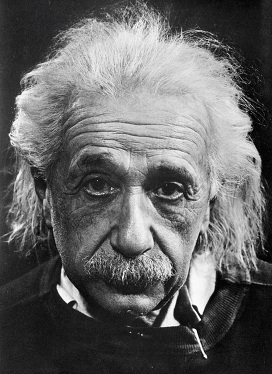 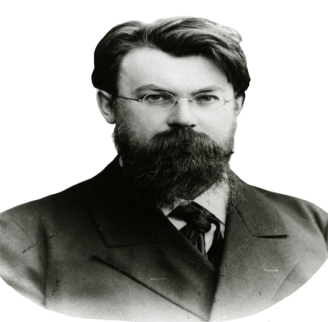 Развитие транспорта в Лондоне 
(6 м. слой навоза – погубит всех).
Не погубил. Изобрели автомобиль.
Британский Парламент 
«Идеи Эдисона по поводу лампы накаливания … недостойны внимания настоящих ученых».
Изобретения Эдисона внесли очередной вклад в научно-техническую революцию.
15
ПЕРСПЕКТИВЫ ИСПОЛЬЗОВАНИЯ АТОМНОЙ ЭНЕРГИИ КАК РЕАЛЬНОГО РЕСУРСА УНИЧТОЖЕНИЯ «ОТХОДОВ» И СНИЖЕНИЕ СРОКА ИХ ВРЕДНОСТИ
1
2
3
4
Уничтожение отходов всех видов,
высокотемпературное сжигание
Печи шахтного типа безотходного уничтожения всех отходов, кроме РАО
Атомная энергия
Сокращение сроков вредности РАО и ОЯТ
Реакторы на быстрых нейтронах как основа безотходной атомной энергетики
16
ГЛОБАЛЬНЫЕ ПЕРСПЕКТИВЫ РАЗВИТИЯ ЭНЕРГЕТИКИ
1
2
3
4
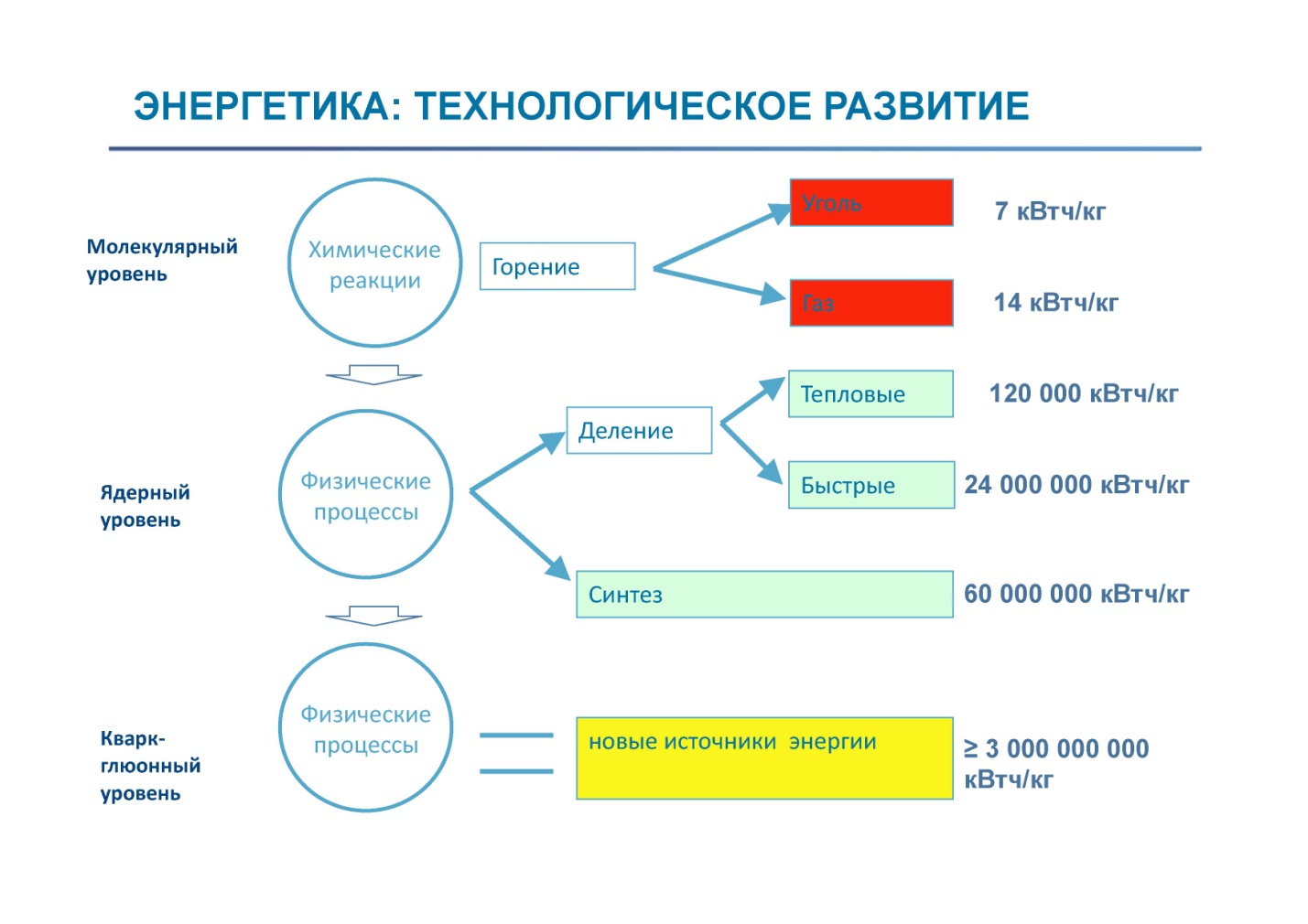 17
ОБОРОТ ЯДЕРНОГО ТОПЛИВА И ОБРАЗОВАНИЕ ОТХОДОВ
Оборот ядерного топлива и отходов при использовании реакторов на тепловых нейтронах: 
а) на мощность 23,2 ГВт (2008 г.); б) на мощность 100 ГВт
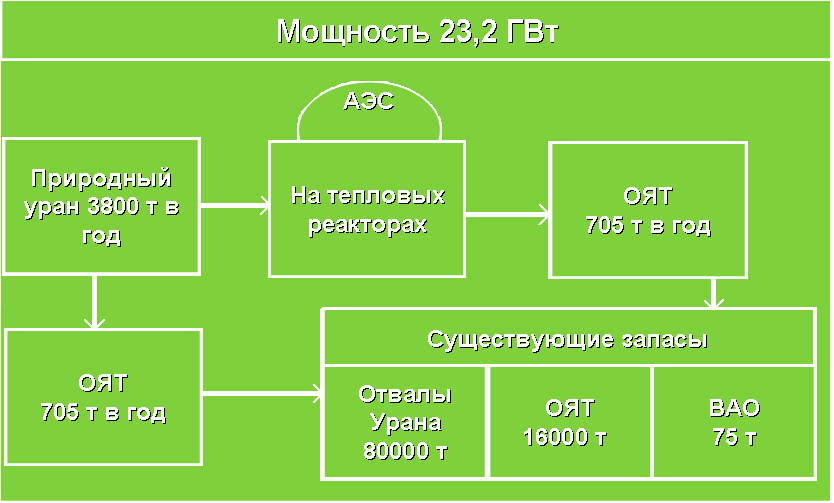 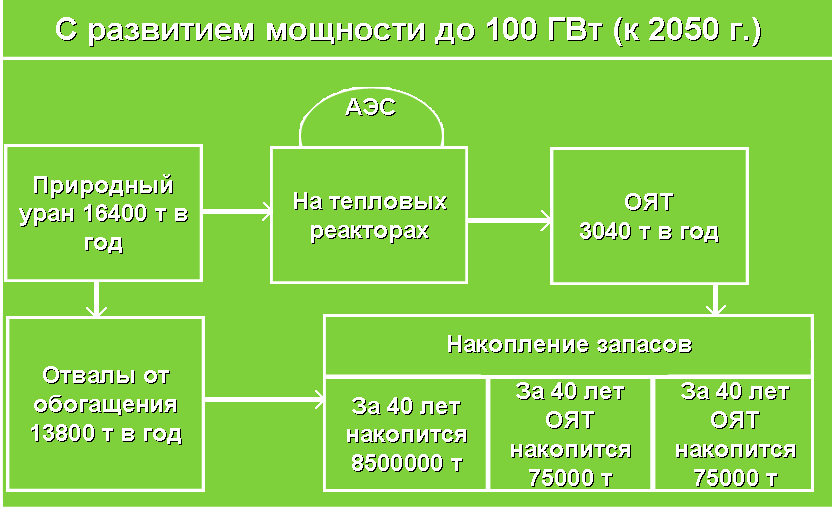 а)
б)
Оборот ядерного топлива в замкнутом цикле
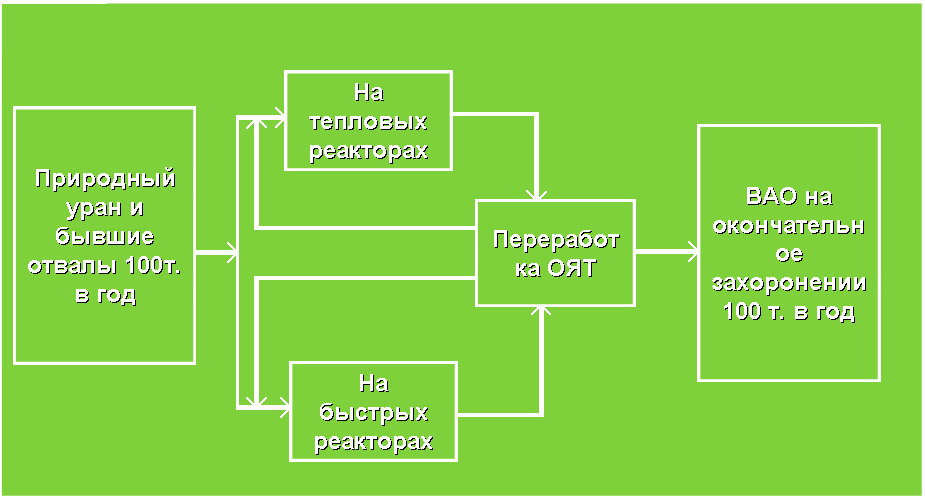 100т. взяли из недр,
100т. положили в недра,
т.е. практически безотходная технология
18
ПУТИ РЕШЕНИЯ ГЛОБАЛЬНЫХ ЭКОЛОГИЧЕСКИХ ПРОБЛЕМ
Снижение загрязнения окружающей среды
Инновационный подход к решению экологических проблем
19
ИННОВАЦИОННЫЙ ПОДХОД К КАЧЕСТВУ И 
БЕЗОПАСНОСТИ ПИТЬЕВОЙ ВОДЫ
Современный научный подход и оценка качества питьевой воды
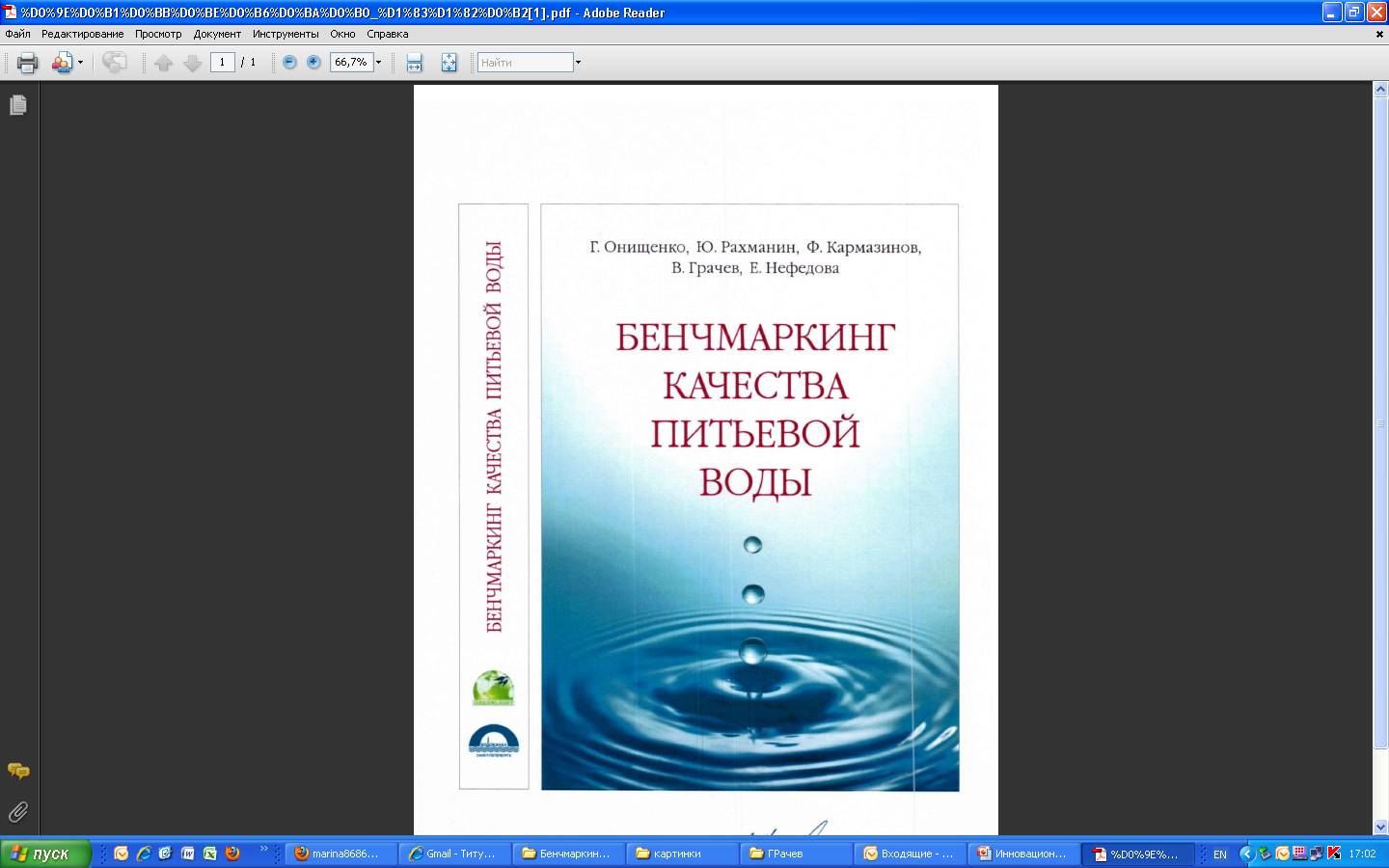 Внедрение принципа безопасности, безвредности и благоприятности
Индекс БББ
Переход к полезной воде
Итог
Продление средней продолжительности жизни на 5-7 лет
20
ИННОВАЦИОННЫЙ ПОДХОД К КАЧЕСТВУ И 
БЕЗОПАСНОСТИ ПИТЬЕВОЙ ВОДЫ
Схема ГУП «Водоканал Санкт-Петербурга» с использованием самого передового мирового опыта
Обычно применяемая схема
Сбор и очистка сточных вод
Сбор и очистка сточных вод
Хранение осадка в специальных шламохранилищах, занимающих огромные площади и негативно влияющих на окружающую среду
Сжигание осадка
Захоронение золы
21
ИННОВАЦИОННЫЙ ПОДХОД  
К  ОЧИСТКЕ ГАЗОВЫХ ВЫБРОСОВ
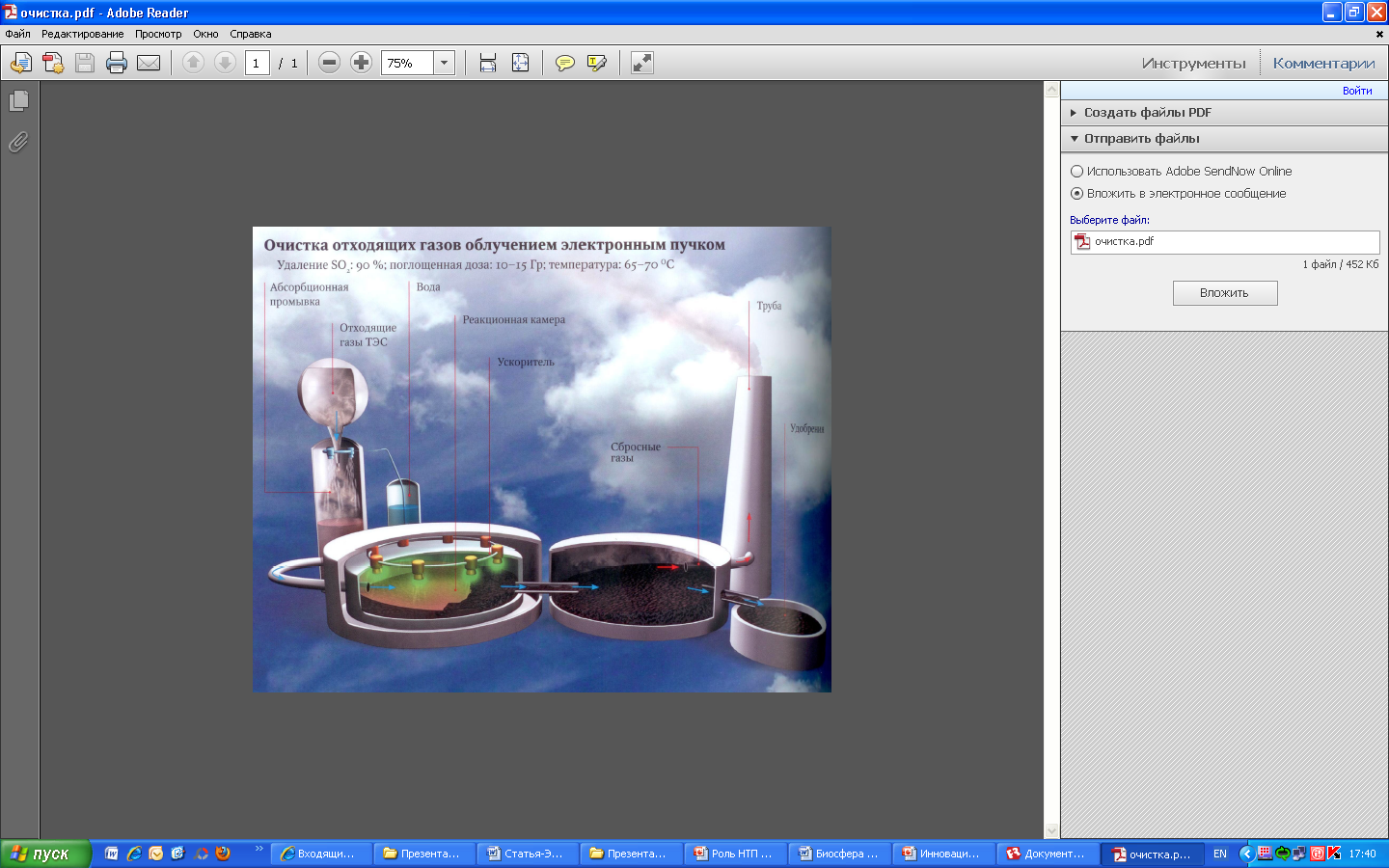 Очистка отходящих газов облучением электронным пучком
22
ВЫВОДЫ
Охрана окружающей среды и экологическая безопасность тесно связаны с достижениями научно-технического прогресса. На сегодняшний день достижения НТП больше используются для совершенствования производства. Использование их в охране окружающей среды отстает от темпов наращивания производства.

Основой устойчивого развития является учение о ноосфере, в соответствии с которым человеческий разум способен решить любые самые сложные проблемы. Экология все более явно включается в число этих проблем.

Коренной проблемой НТП является создание новых источников энергии, что в свою очередь, связано с фундаментальными открытиями в строении вещества и его преобразование в энергию.

Основой решения конкретных экологических проблем является инновационное развитие соответствующих отраслей.
23
Спасибо за внимание!
24